Séquence Tour de Pise

Séance 1
Mais, qu’ont inventé les ingénieurs
pour éviter l’effondrement de la tour?
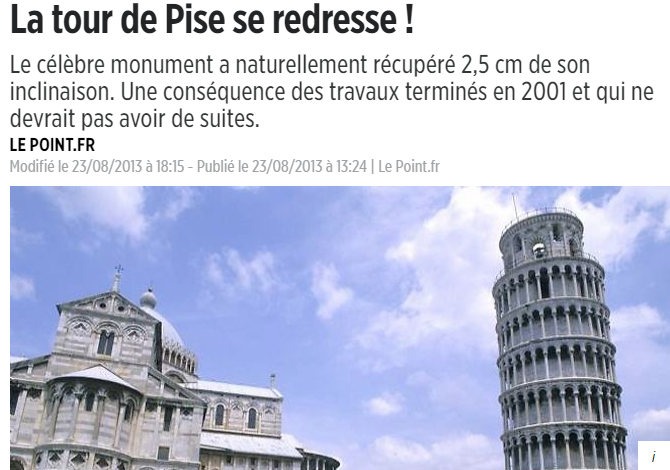 Comment maintenir le cylindre en équilibre sur sa base biseautée ?